Arrays
Name, Index, Address
Arrays – Declaration and Initialization
int x;
int y[7];
x
x = 5;
y[0]

y[1]

y[2]

y[3]

y[4]

y[5]

y[6]
y[0] = 11;
y[1] = 2 * y[0];
y[2] = y[0];
y[3] = y[0] + y[1] + y[2];
addresses 
  &x is 70000
  &y[0] is 70004
  &y[1] is 70008
             …
  &y[6] is 70028
y means &y[0]
Arrays – Declaration and Initialization
int x = 5;
x
int y[7] = { 11, 22, 11, 44, 33, 55, 105};
y[0]

y[1]

y[2]

y[3]

y[4]

y[5]

y[6]
scanf(“%d”, &x);
10
scanf(“%d”, &y[5]);
20
Arrays – Declaration and Initialization
Declare, but not initialize
double xarr[5];
Declare and initialize
double xarr[5] = {1.1, 2.2, 3.3, 4.4, 5.5}
Declare, but initialize some
double xarr[5] = {1.1, 2.2}
3rd, 4th, 5th elements are initialized to 0.0
Declare and initialize without size
double xarr[] = {1.1, 2.2, 3.3, 4.4, 5.5}
Using Arrays
double x[8];
Dr. Sadık Eşmelioğlu
CENG 114
5
Example 1
#include <stdio.h>

int main(void) {
int x[7];

x[0] = 5;
x[1] = 10;
x[2] = 15;
x[3] = 20;
x[4] = x[1] + x[2];
x[5] = x[0] + x[4];
x[6] = x[4] + x[5];
printf("The value of x[0] is: %3d\n", x[0]);
printf("x[0] + x[6] = %3d\n", x[0] + x[6]);
printf("x[1] * x[5] = %3d\n", x[1] * x[5]);
printf("x[6] - x[2] = %3d\n", x[6] - x[2]);
printf("\n");
printf("The address of array is: %d\n", x);
printf("The address of x[0] is: %d\n", &x[0]);
printf("The address of x[1] is: %d\n", &x[1]);
printf("The address of x[2] is: %d\n", &x[2]);
printf("The address of x[3] is: %d\n", &x[3]);
printf("The address of x[4] is: %d\n", &x[4]);
printf("The address of x[5] is: %d\n", &x[5]);
printf("The address of x[6] is: %d\n", &x[6]);
printf("The address of x[6] is: %d\n", &x[5] + 1);

return(0);
}
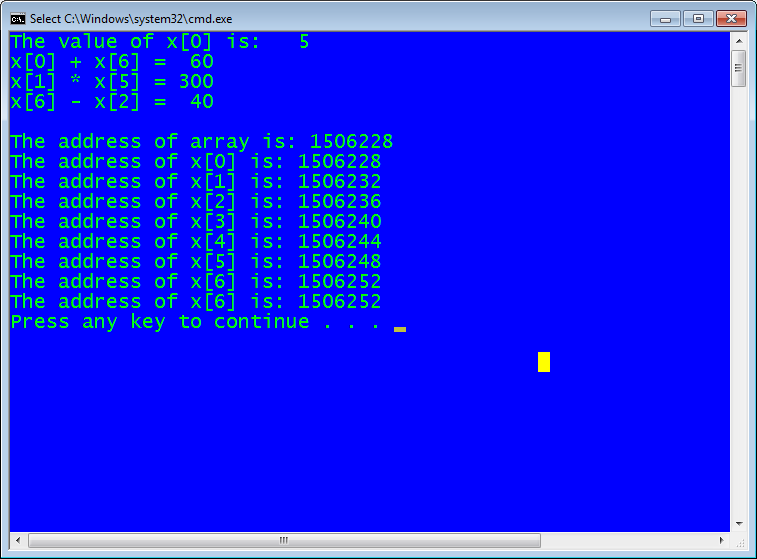 Arrays & Pointers
#include <stdio.h>
 
void PrntArry(double a[], int n);
 
int main(void) {
	double x[4] = {10.23, 20.12, 44.44, 12.22};
	double *ptr;
 	
	ptr = x;
	PrntArry(x, 4);
	ptr++;
	printf("Array Element %8.2f\n", *ptr);
	ptr++;
	printf("Array Element %8.2f\n", *ptr);
	printf("Array Element %8.2f\n", ++(*ptr));
	printf("Array Element %8.2f\n", *(++ptr));
	return(0);
}
void PrntArry(double a[], int n) {
	int i;
	for(i=0; i<n; i++) 
		printf("[%d]: %8.2f\n", i, a[i]);
}
Arrays & Pointers
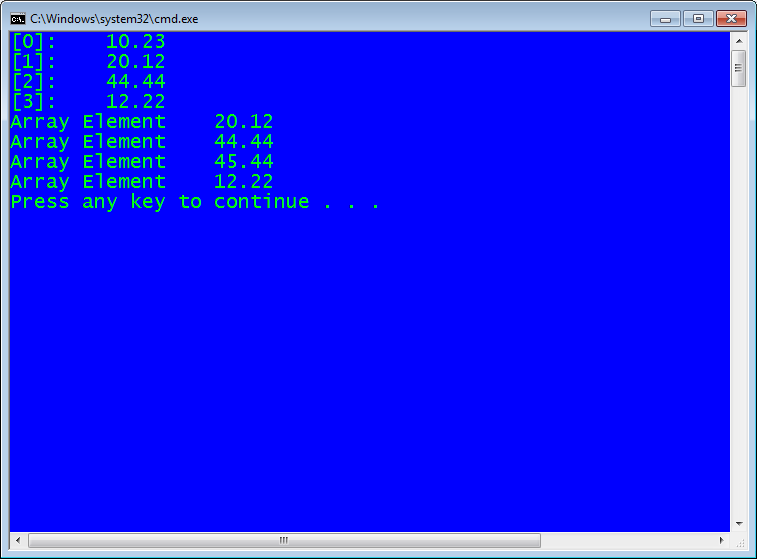 Arrays & Loops
int x[60]; /* 60 integers from x[0] to x[59] */
int i;

/* Fill array */
for(i=0; i<60; i++) {
printf("Enter array element %2d:  ", i);
scanf("%d", &x[i]);
}

/* Print array */
for(i=0; i<60; i++) {
printf("Array Element %2d is %3d\n", i, x[i]);
}
Arrays & Functions
#include <stdio.h>

void FillArray(int arr[], int n); 
void PrntArray(int arr[], int n);

int main(void) {
int x[60]; 

/* Fill array */
FillArray(x, 60);

/* Print array */
PrntArray(x, 60);
return(0);
}
void FillArray(int arr[], int n) {
int i;

for(i=0; i<n; i++) {
printf("Enter array element %2d:  ", i);
scanf("%d", &arr[i]);
}
}
void PrntArray(int arr[], int n) {
int i;

for(i=0; i<n; i++) {
           printf("Array Element %2d is %3d\n", i, arr[i]);
}
}